Y
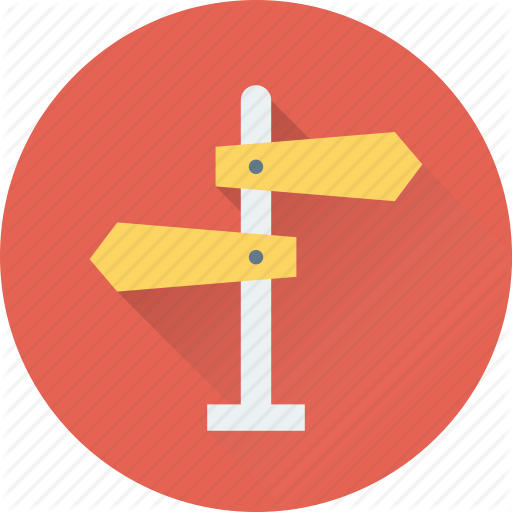 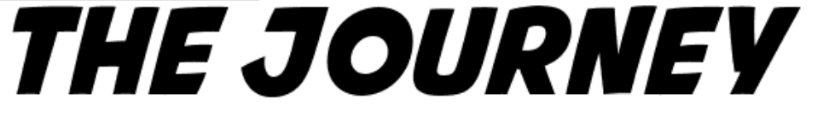 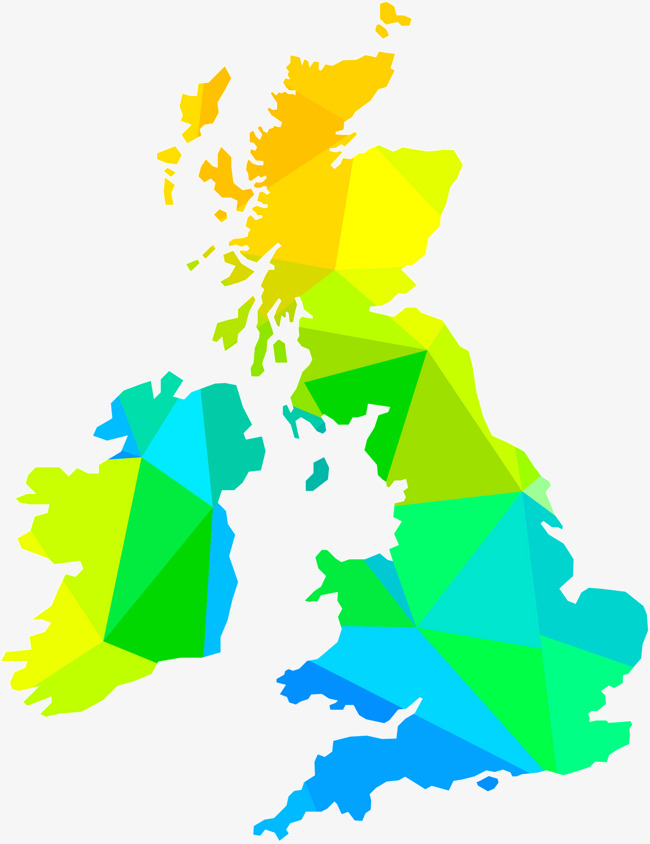 Year 11 Geography
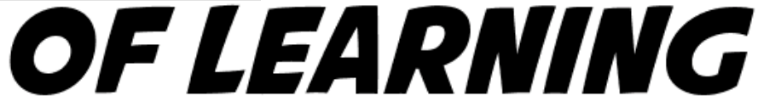 Year 11
Results Day & celebrate
Knowledge rich 
Vocabulary rich
Aspiration
Character  building
 Love of learning
Year 11
leave
GCSE Exams:
Paper 1- Living with the physical environment 
Paper 2- Challenges in the human environment
Paper 3-  Geographical applications
Ex Write: “Evaluate the reliability of your fieldwork conclusions”
Year 11 Summer Term 2
Fieldwork:
Evaluating your urban enquiry
Fieldwork:
Primary data collection in a river fieldwork
Fieldwork:
Analysis and conclusion- urban enquiry
DIRT
DIRT
Ex Write: Suggest using an example how desertification can be reduced in hot deserts.
Ex Write: “Evaluate the reliability of your river fieldwork conclusions”
DIRT
Ex Write: “Fieldwork based questions”
Ex Write: “Fieldwork based questions”
Ecosystems: Plant and animal adaptations of a Hot Desert
Ecosystems: Managing Hot Deserts
Fieldwork:
Investigating river processes and management
Fieldwork:
Processing and presenting urban fieldwork
Fieldwork:
Analysis and conclusions- river enquiry
DIRT
Year 11 Summer Term 1
DIRT
Fieldwork:
Primary data collection for urban fieldwork
Ecosystems: Managing Tropical rainforests
Ecosystems: Into to Hot Desert
Fieldwork:
Processing and presenting river fieldwork
Ecosystems: Hot deserts under threat
Fieldwork:
Investigating variations in urban quality of life
Fieldwork:
Evaluating your river enquiry
Issue evaluation: 
Issue evaluation
DIRT
Ecosystems: Tropical Rain forests under threat
Ex Write: How is cutting trees down making the earth’s climate change? Discuss your answer
Ex Write: “Explain why the UK’s energy mix will include both renewable and non-renewable in the future”
Ex Write: “Strategies for increasing global food supply will be both large scale and small scale” evaluate the effectiveness of this approach to improving global food supply
Food management: 
The Indus Basin Irrigation System
Ecosystems: Introducing a small scale ecosystem: local scale pond
Food management: 
Global food supply
Ecosystems: Plant and animal adaptations of a Tropical Rainforest:
Ex Write: “Use a named example to evaluate the effects of a large scale irrigation scheme”
Resource management: 
Provision of energy of the UK
Mid year Assessment
Year11 Spring Term 2
Ecosystems: Into to tropical rain forests
Resource management: 
Provision of water in the UK
Ecosystems: Introducing global ecosystems: Biomes worldwide- What are the patterns?
Food management: 
Sustainable food production (1)
Food management: 
Increasing food supply
DIRT
Food management: 
The impact of food insecurity
Food management: 
Sustainable food production (2)
DIRT
Resource management: 
Provision of food in the UK
Resource management: 
The global distribution of resources
DIRT
The changing UK economy: 
A post industrial economy
The changing UK economy: 
Changing transport infrastructure (2)
The changing UK economy: 
UK science and business parks
The changing UK economy: 
The UK in the wider world (1)
The changing UK economy: 
Changing rural landscapes in the UK
DIRT
DIRT
Year 11 Spring Term 1
DIRT
Ex Write: “Suggest how the UK benefits economically and politically from its membership from the commonwealth”
Mid year Assessment
Ex Write: “Contrast the economic challenges associated with rural areas of population growth and decline
The changing UK economy: 
Changes in the UK economy
Ex Write: “Evaluate to what extent economic development has improved the quality of people’s lives in Nigeria”
The changing UK economy: 
Environmental impacts of industry
The changing UK economy: 
Changing transport infrastructure (1)
The changing UK economy: 
The north-south divide
Nigeria an NEE: 
Quality of life in Nigeria
The changing UK economy: 
The UK in the wider world (2)
Nigeria an NEE: 
The impacts of transnational corporations
DIRT
Nigeria an NEE: 
Exploring Nigeria (1)
The development gap: Reducing the gap: tourism
Nigeria an NEE: 
Nigeria in the wider world
The development gap: Reducing the gap: debt relief
DIRT
Year 11 Autumn Term 2
Nigeria an NEE: 
Managing environmental issues
The development gap: Reducing the gap: aid and intermediate technology
Ex Write: “Discuss whether trade or aid is the best way for poorer countries to develop.
The development gap: Reducing the gap: fair trade
Nigeria an NEE: 
Exploring Nigeria (2)
Nigeria an NEE: 
Balancing a changing industrial structure
Nigeria an NEE: 
The impacts of international aid
Ex Write: “Assess the costa and benefits of TNCs in Nigeria”
The development gap: Uneven development- wealth and health
The development gap: Reducing the gap
The development gap: Changing population structures
The development gap: Measuring development
Year 11 Autumn Term 1
Summer holidays
The development gap: Uneven development- migration
The development gap: Our unequal world
The development gap: Causes of uneven development
The development gap: The DTM
Literacy-Related Topics
Cultural Capital Topics
DIRT
Mid or End of Year Assessment
Closed-Book Assessment
Careers-Related Topics
PSHE-Related Topics